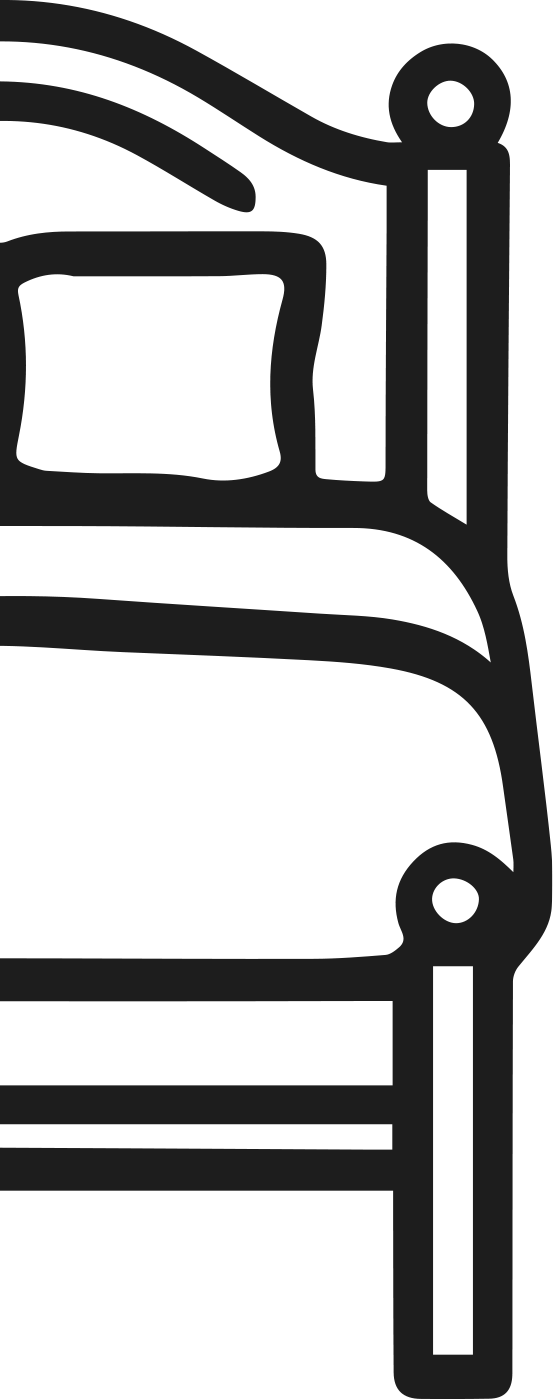 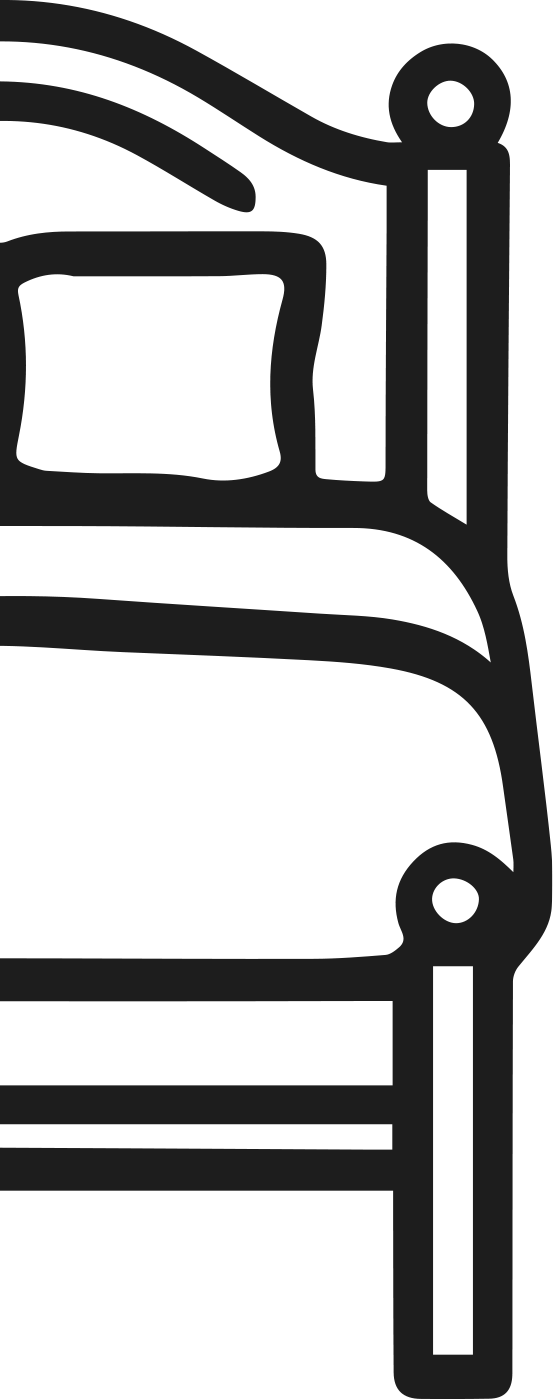 Looking for a cozy place to stay?
ROOM FOR RENT
IN CENTRAL LONDON!
SIZE: 18 M²
£850/MONTH + UTILITIES
CENTRAL LONDON
CONTACT US NOW:
+44 7555 123456   |  LONDON.ROOM.RENTAL@GMAIL.COM
+44 7555 123456
Room for Rent – Call Now!
+44 7555 123456
Room for Rent – Call Now!
+44 7555 123456
Room for Rent – Call Now!
+44 7555 123456
Room for Rent – Call Now!
+44 7555 123456
Room for Rent – Call Now!
+44 7555 123456
Room for Rent – Call Now!
+44 7555 123456
Room for Rent – Call Now!
+44 7555 123456
Room for Rent – Call Now!
+44 7555 123456
Room for Rent – Call Now!
+44 7555 123456
Room for Rent – Call Now!
+44 7555 123456
Room for Rent – Call Now!
+44 7555 123456
Room for Rent – Call Now!